Lecture 1
Database Design
Dr. Haider  A. HaddadClass 3
Database Design   
Objectives 
Discuss the general process and goals of database design
Define user views and explain their function
To identify entities and their relationships. 
 To describe entities using attributes, multivalve attributes, derived attributes, and key attributes. 
 To know the difference between strong entities and weak entities.
 To use ER modeling for  database model. 
 To use EER modeling for  database model inheritance relationships. 
To learn how to translate ER/EER into relation model. 
Apply the normalization rules.
Before you can store data into the database, you have to define tables.
Redundancy causes has many problems.
 
1- IT takes additional space to store redundant data. 
2- The update operation. 
For example, if the dean_Id  for the Science college is changed, the DBMS has to search for all the records to change the dean_Id for the Science college. 
3-The Delete  operation
          if the special education department is deleted, the information on the Education college is deleted too since the information on Education college appears only in one record. The root cause of all these problems is that the two entities Department and College are mixed into one table
Department Table
 
        deptId              name                 headId     collegeId     name              since                  deanId 
  
        CS         Computer Science   111221115    SC           Science         1-AUG-1930       999001111 MATH     Mathematics            111221116    SC           Science         1-AUG-1930       999001111  CHEM     Chemistry                111225555    SC           Science         1-AUG-1930       999001111 SPED      Special Education   222223333    EDUC      Education      1-AUG-1935       888001111     
The department and college information are mixed into one table.
Database Design
Three - step  The process for database design
Conceptual Design
      Highest level design
        Issues: data types, relationships, constraints  
        Uses ER model
 2)  Logical Design
       Implementation of conceptual model
       3 ways: hierarchical, network, relational  model
      
       Uses RA (relational algebra) as a formal query language
3) Physical Design
       Actual computer implementation
       Issues:  manage , storage, indexing
Conceptual Design
For each user view:
Represent the user view as a collection of tables. Use the EAR method to do this.
Entity – identify the entities (e.g. Students, Courses)
Attributes – identify the attributes for each entity
Relationship – create relationship among related tables
Normalize these tables
Identify all keys in these tables
Merge the result of Steps 1 through 3 into the cumulative design
6
logical designing
The first step to design a database is to understand the system  , How the system works and discover what data is needed to support the system
Drawing ER Modeling
Translate ER Model model into the relation schemas
Improve the relation schemas using normal forms               as shown in Figure
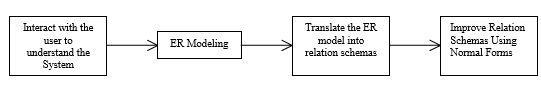 Physical-Level Design
Most DBMSs support primary, candidate, secondary, and foreign keys
DB programmers must include logic in their programs

Top-Down Versus Bottom-Up

Bottom-up design method
Design starts at low level 
Specific user requirements drive design process
Top-down design method
Begins with general database that models overall enterprise
Refines model until design supports all necessary applications
8
Survey Form
Used to collect information from users
Must contain particular elements
Entity information
Attribute (column) information
Relationships
Functional dependencies
Processing information




* Report form
9
1- ER Modeling
An ER model is a high-level description of the data and the relationships among the data
1- Entities and Attributes 
     An ER diagram is used to describe the Course entity and its attributes

 For example, a course is an object in the student information system. The course number, name, number of credit hours, and prerequisites are the attributes for the course
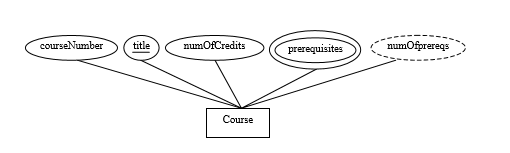 Key Attributes   (ssn)
Multivalve  Attributes (prerequisites )
A composite attribute is an attribute that is                   composed of two or more sub-attributes. 
       For example, the Student entity class has the address attribute that             consists of street, city, state.
Derived Attributes
2- ER Diagrams
ER modeling can be described using diagrams. Diagrams make the ER models easy to understand
3- Relationships
 Relationships can have attributes just like the entities.
 For example, the enrollment relationship may have an attribute to record when a student is registered for the course.



4- Cardinality Constraints on Relationships
There are four basic types of constraints:  
1-1
1-M
M- M
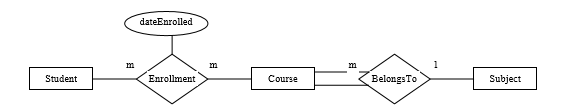 5- Participation Constraints
The participation constraint if every entity participates in a relationship, it is called a total participation, otherwise it is called a partial participation. 
For example, The participation of Student in the enrollment relationship with Course may be partial, because not every student takes a course. A student take may a semester off.
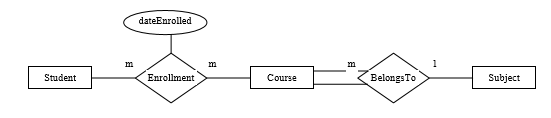 shows an ER diagram that describes the relationships among Student, Course and Subject.
 A relationship class is represented using a diamond. The constraints on the relationships are denoted using 1 for one and m for many. A total participation is denoted using double lines.
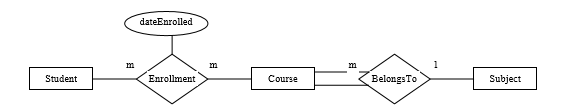 Weak Entities and Identifying Relationship Classes
An entity is called a weak entity if its existence is dependent on other entities Dependent is a weak entity that is dependent on Faculty.
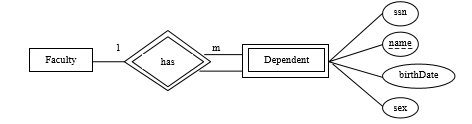 5- Translating ER Models to Relation Schemas
Translating Simple Attributes
Translating Composit attributes
Student(ssn, lastName, mi, firstName, phone, email, birthDate,    street, city, state, zipcode) 
Translating One-to-Many Relationships 
Faculty(ssn, lastName, mi, firstName, phone, email, office,   rank, deptId, startTime) 
Translating One-to-One Relationships
Account(username, password, ssn, since) (username, password, ssn, since) 
Translating Many-to-Many Relationships 
Enrollment(ssn, courseId, dateRegistered, grade) 
Translating Weak Entity Classes
Dependent(ssn, lastName, mi, firstName, sex, birthDate
Degree of Relationship
Manages
Unary
Employee
makes
Customer
Orders
Binary
Vendor
Warehouse
Ternary
supplies
Part
17